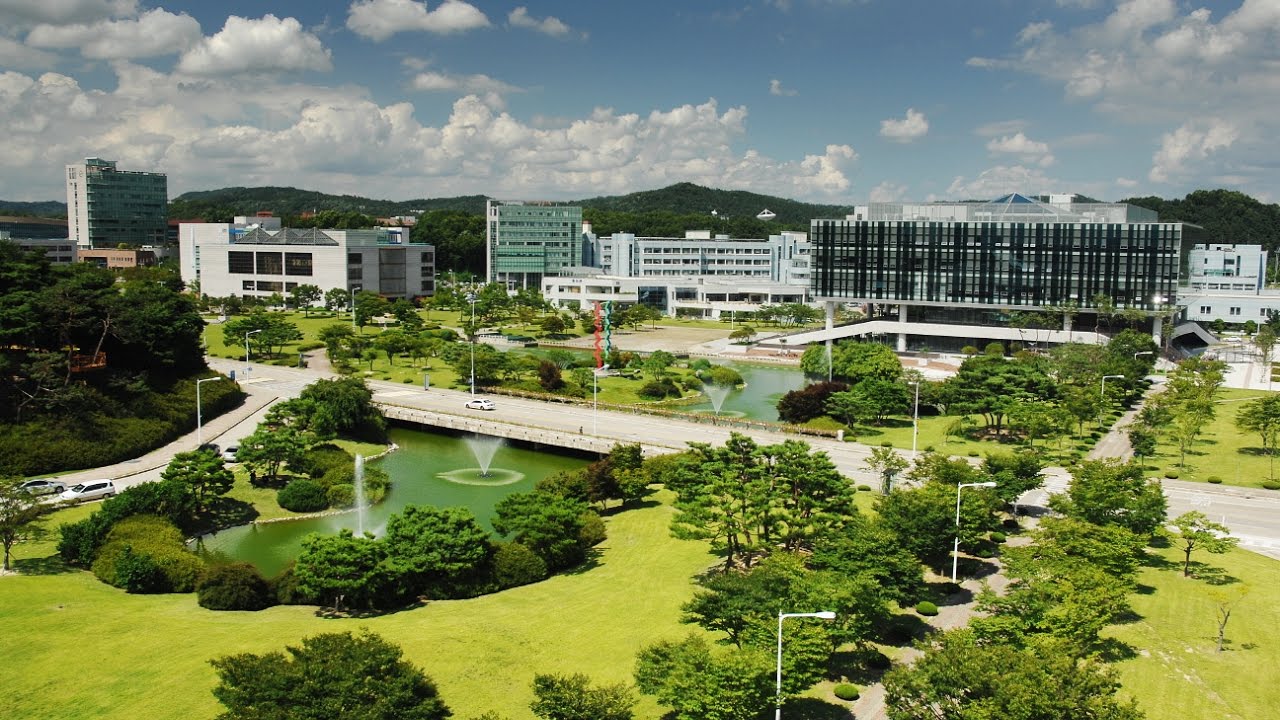 Emergency Alert System 
for Campus Safety
Team CS4CS (CS for Campus Safety)
Eunhyouk Shin, Taehyung Kwon, Inyoung Cho
‹#›
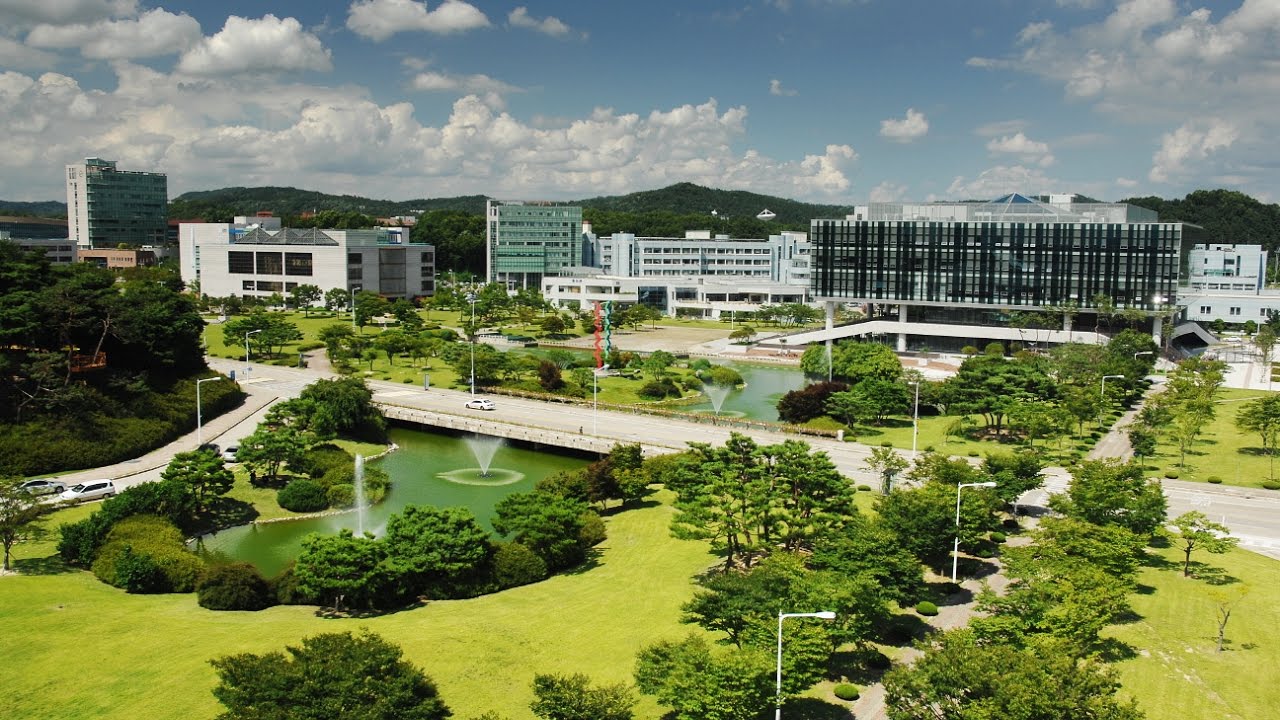 ‹#›
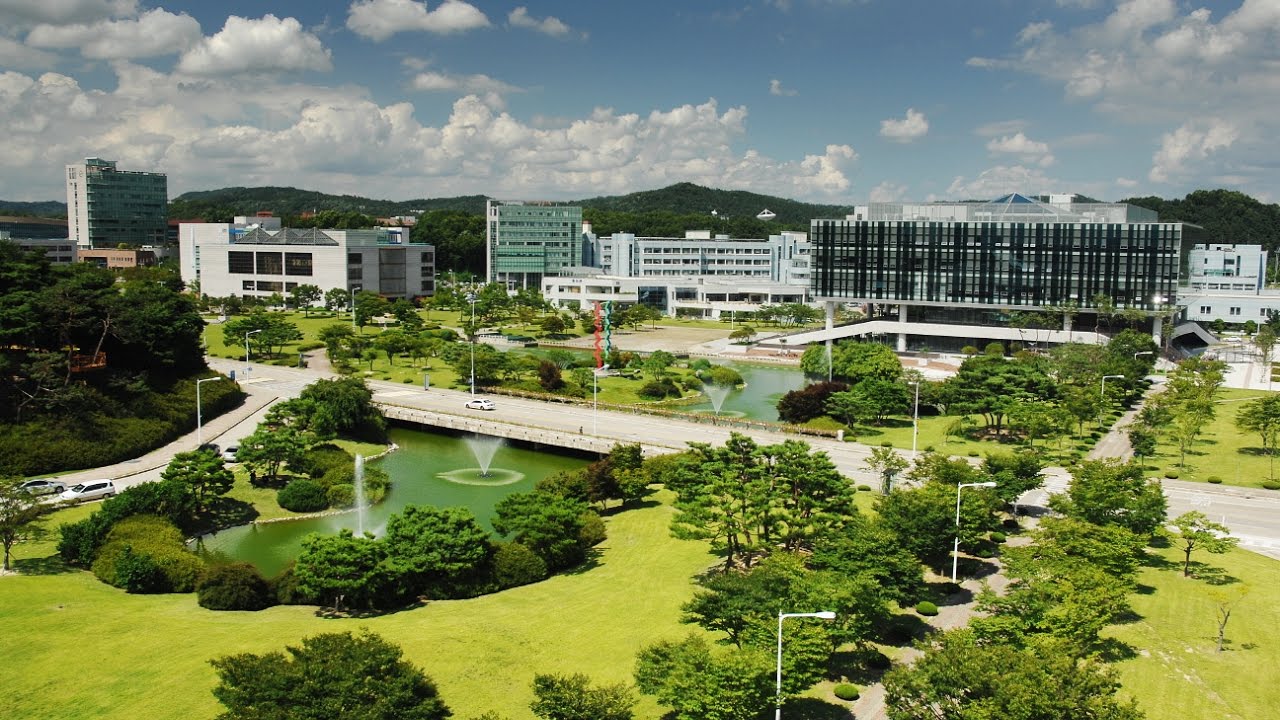 ‹#›
Recall: The Accident in the EE Building
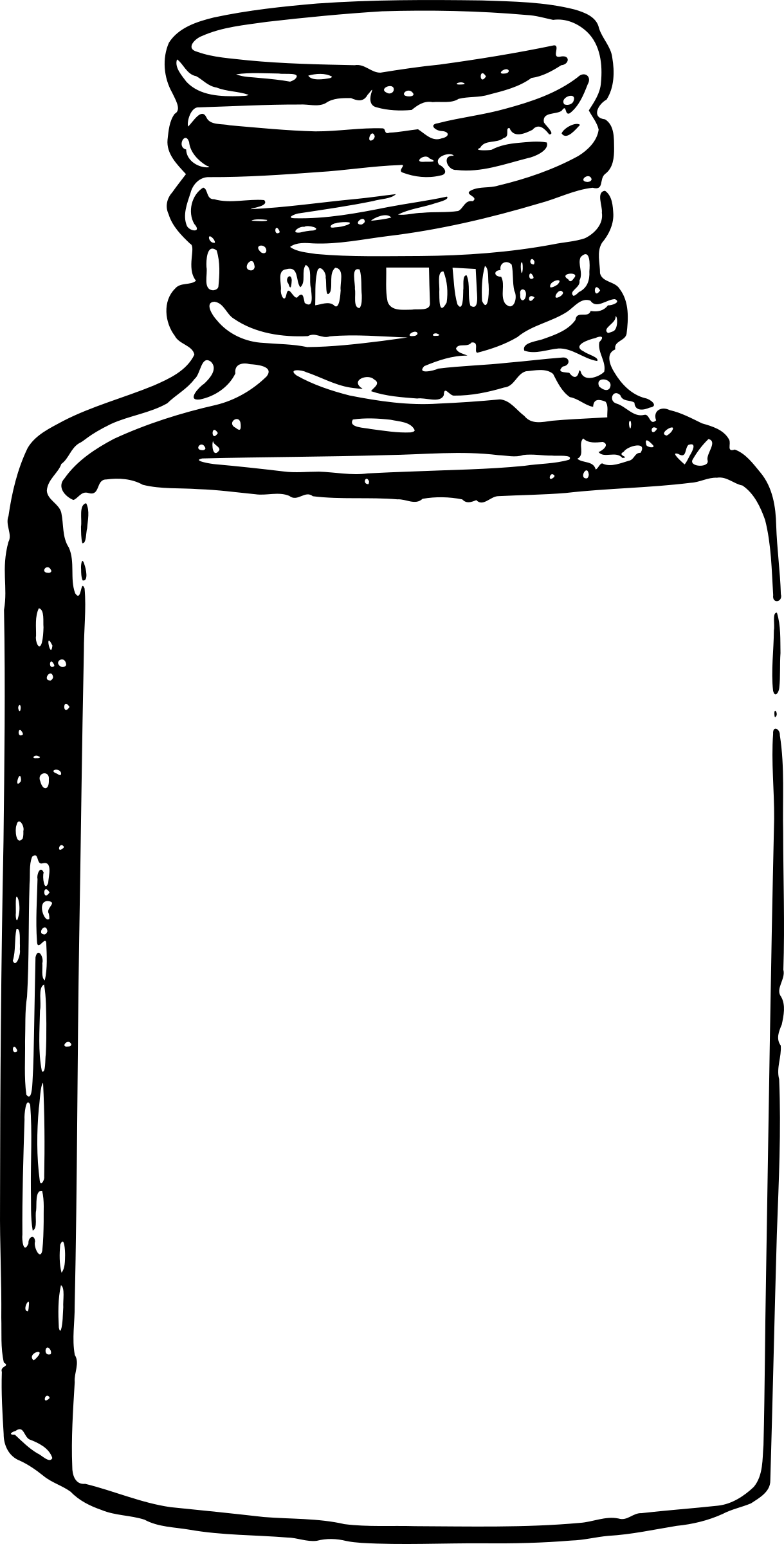 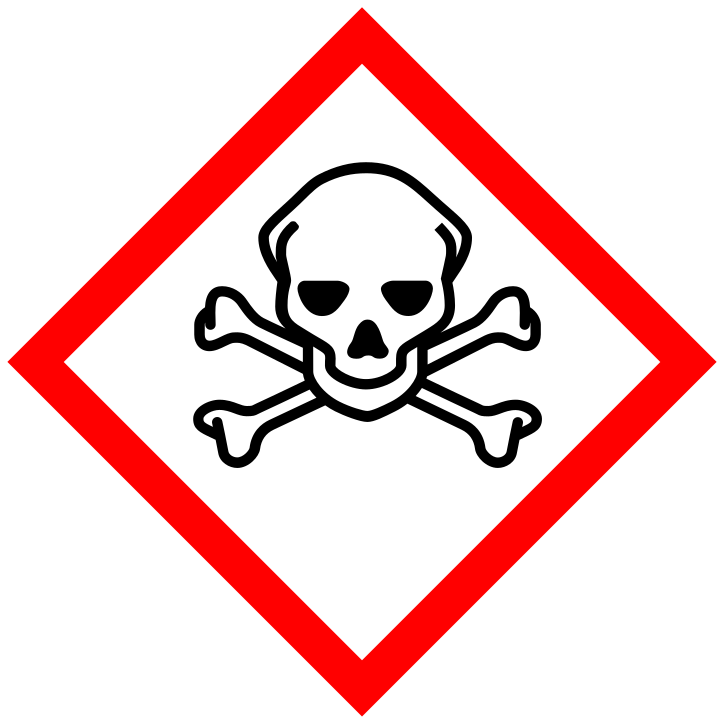 HF
불산
‹#›
School’s Response: Inefficient
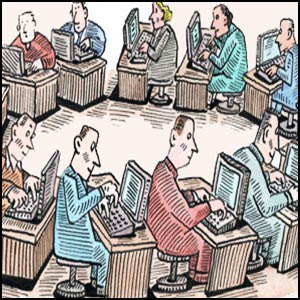 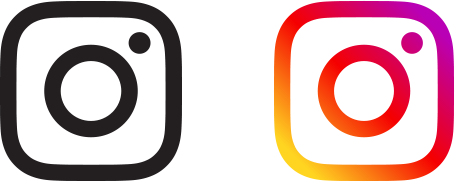 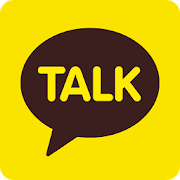 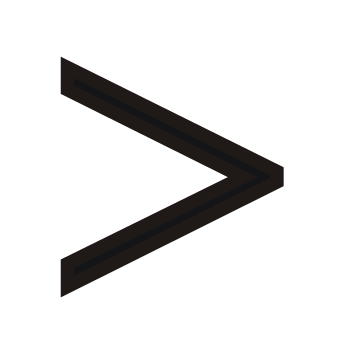 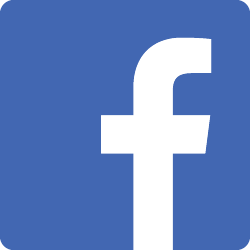 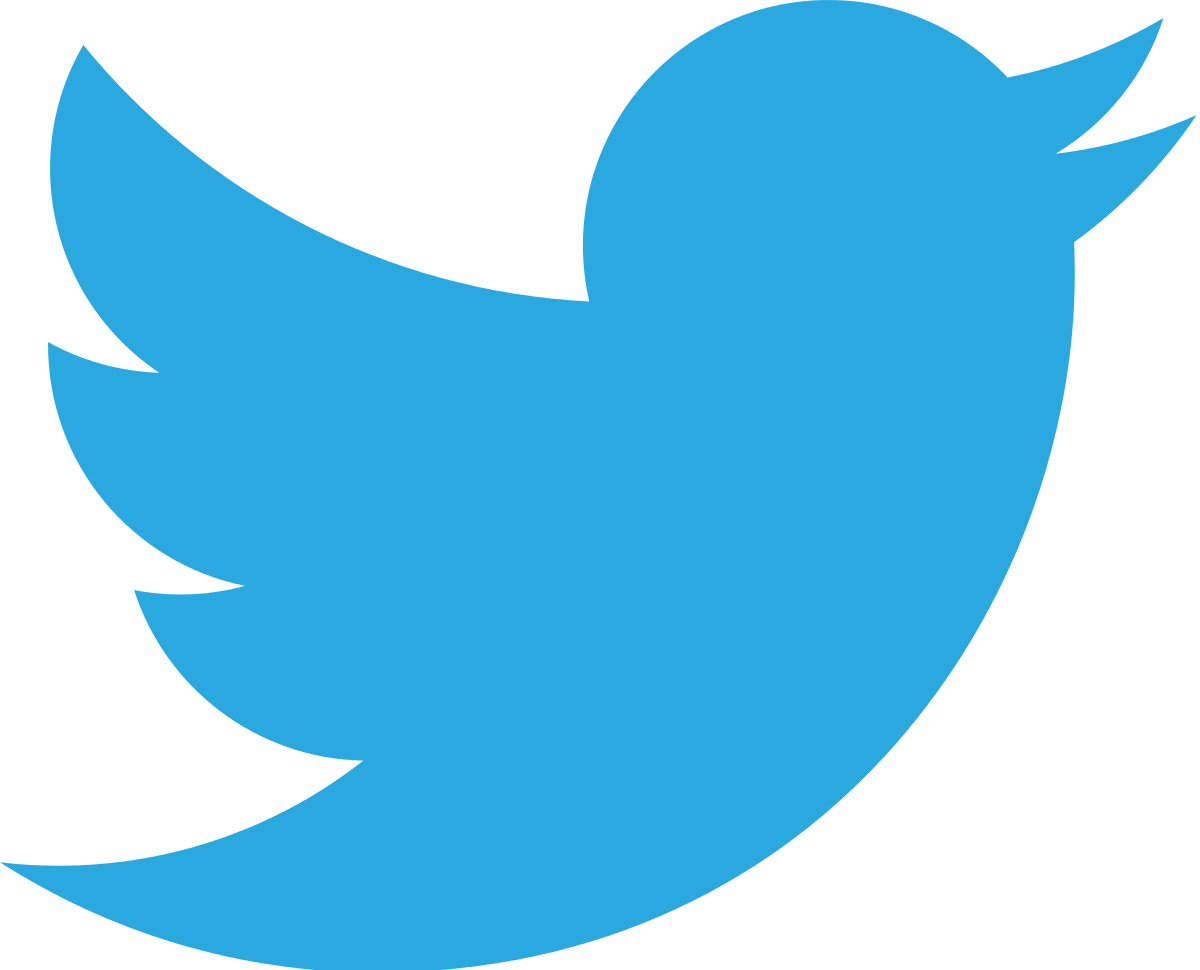 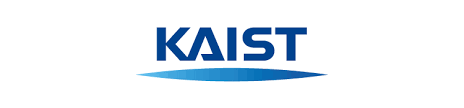 ‹#›
<div class="Box position-absolute overflow-hidden d-none jump-to-suggestions js-jump-to-suggestions-container">
<ul class="d-none js-jump-to-suggestions-template-container">
<li class="d-flex flex-justify-start flex-items-center p-0 f5 navigation-item js-navigation-item">
<a tabindex="-1" class="no-underline d-flex flex-auto flex-items-center p-2 jump-to-suggestions-path js-jump-to-suggestion-path js-navigation-open" href="">
<div class="jump-to-octicon js-jump-to-octicon mr-2 text-center d-none">
<svg height="16" width="16" class="octicon octicon-repo flex-shrink-0 js-jump-to-octicon-repo d-none" title="Repository" aria-label="Repository" viewBox="0 0 12 16" version="1.1" role="img"><path fill-rule="evenodd" d="M4 9H3V8h1v1zm0-3H3v1h1V6zm0-2H3v1h1V4zm0-2H3v1h1V2zm8-1v12c0 .55-.45 1-1 1H6v2l-1.5-1.5L3 16v-2H1c-.55 0-1-.45-1-1V1c0-.55.45-1 1-1h10c.55 0 1 .45 1 1zm-1 10H1v2h2v-1h3v1h5v-2zm0-10H2v9h9V1z"/></svg>
<svg height="16" width="16" class="octicon octicon-project flex-shrink-0 js-jump-to-octicon-project d-none" title="Project" aria-label="Project" viewBox="0 0 15 16" version="1.1" role="img"><path fill-rule="evenodd" d="M10 12h3V2h-3v10zm-4-2h3V2H6v8zm-4 4h3V2H2v12zm-1 1h13V1H1v14zM14 0H1a1 1 0 0 0-1 1v14a1 1 0 0 0 1 1h13a1 1 0 0 0 1-1V1a1 1 0 0 0-1-1z"/></svg>
<svg height="16" width="16" class="octicon octicon-search flex-shrink-0 js-jump-to-octicon-search d-none" title="Search" aria-label="Search" viewBox="0 0 16 16" version="1.1" role="img"><path fill-rule="evenodd" d="M15.7
What can we do as CS students?
‹#›
Problem 1: Alerting Was Too Slow
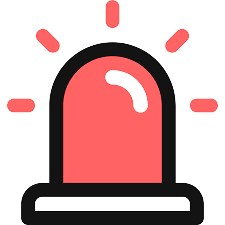 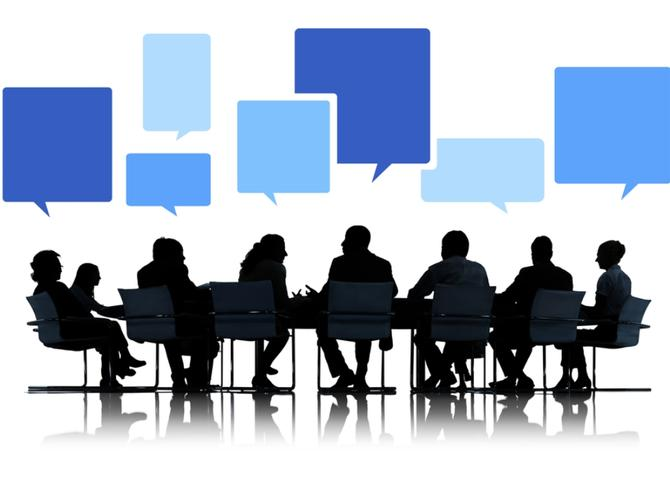 Bottleneck: the decision process of officials
‹#›
[Speaker Notes: copyright: Icon made by [author link] from www.flaticon.com 
https://www.flaticon.com/free-icon/alarm_216295

https://www.growthsellers.com/hr_buzz/detail/84]
Problem 2: Did Not Alert All Possible Victims
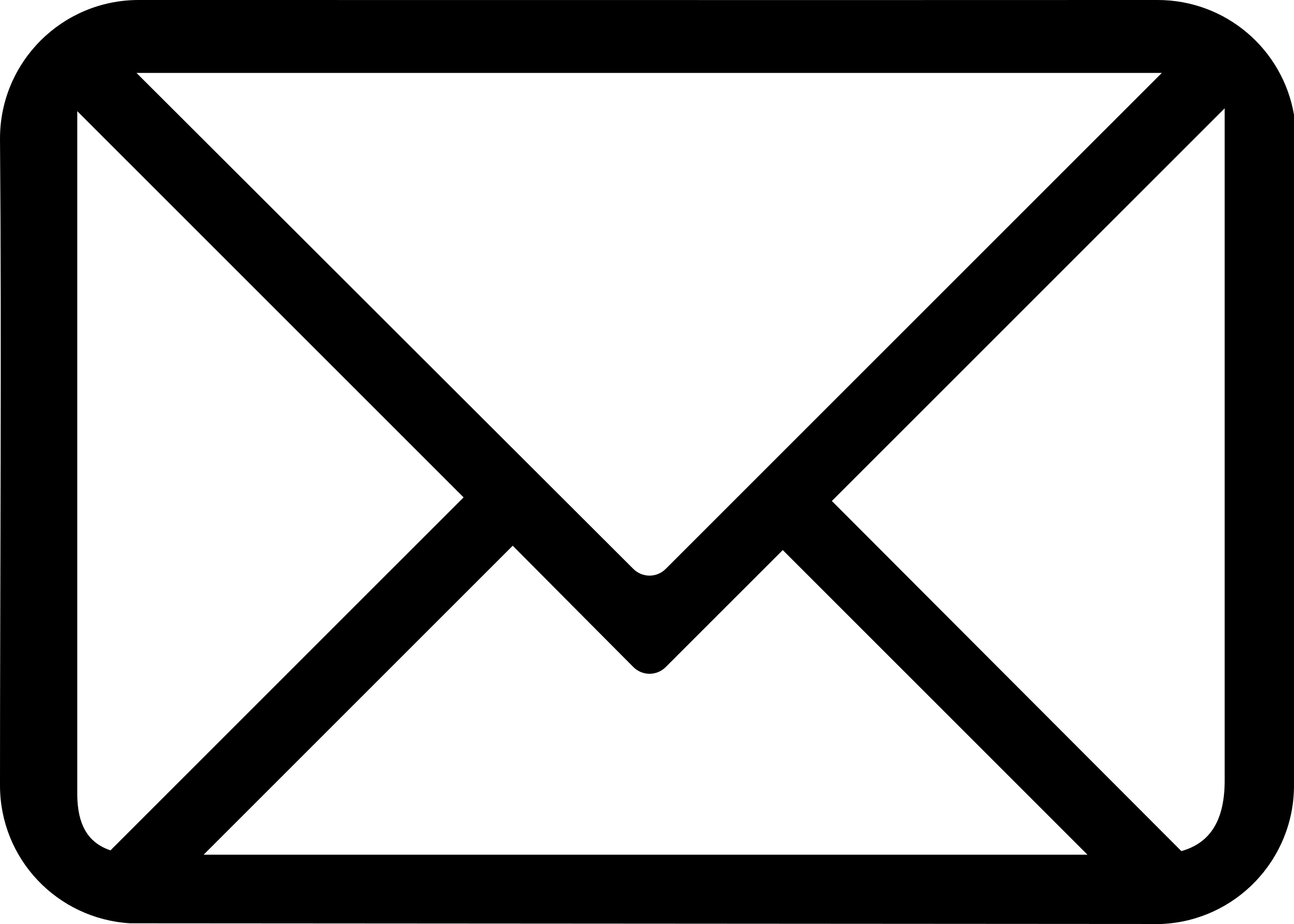 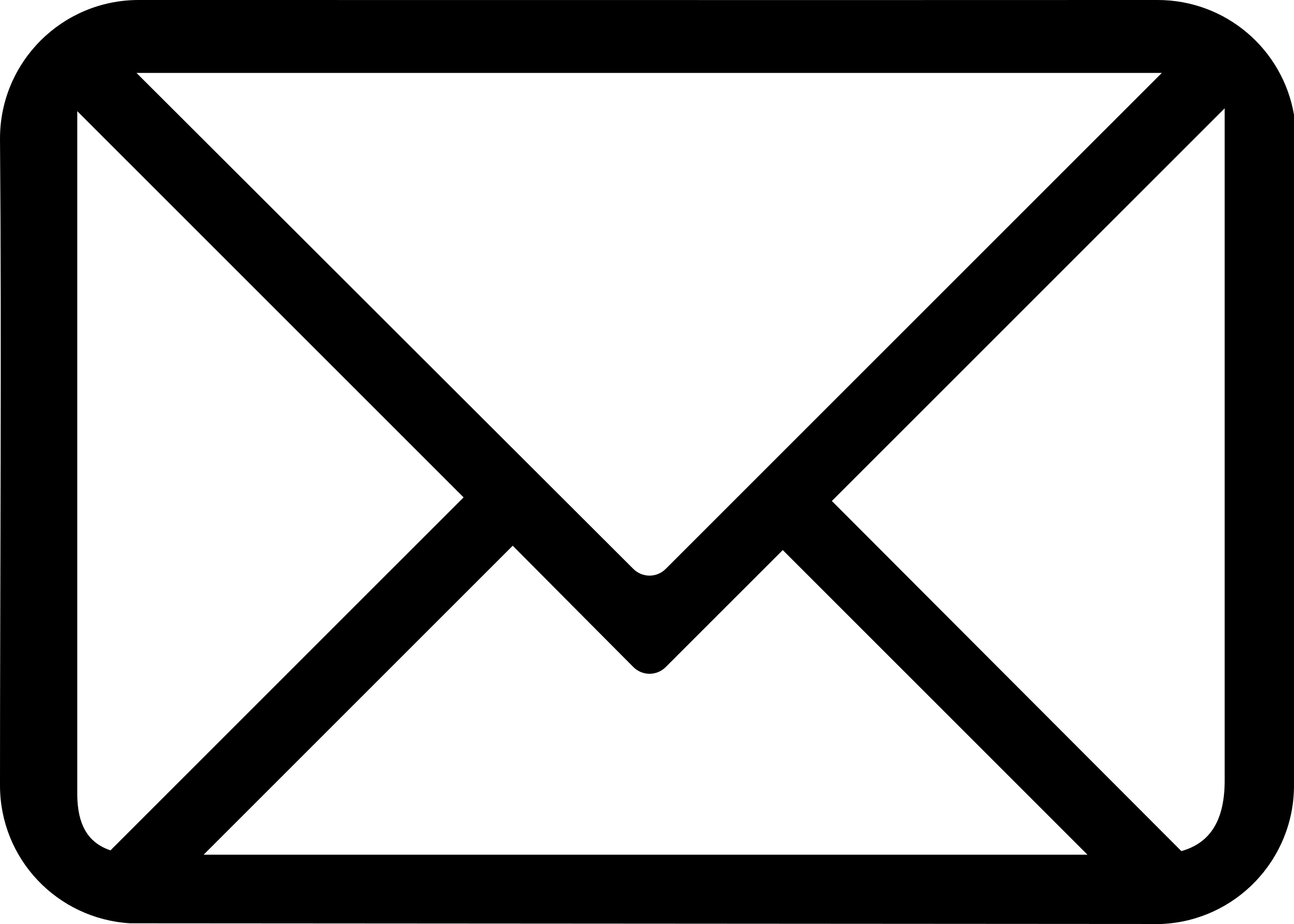 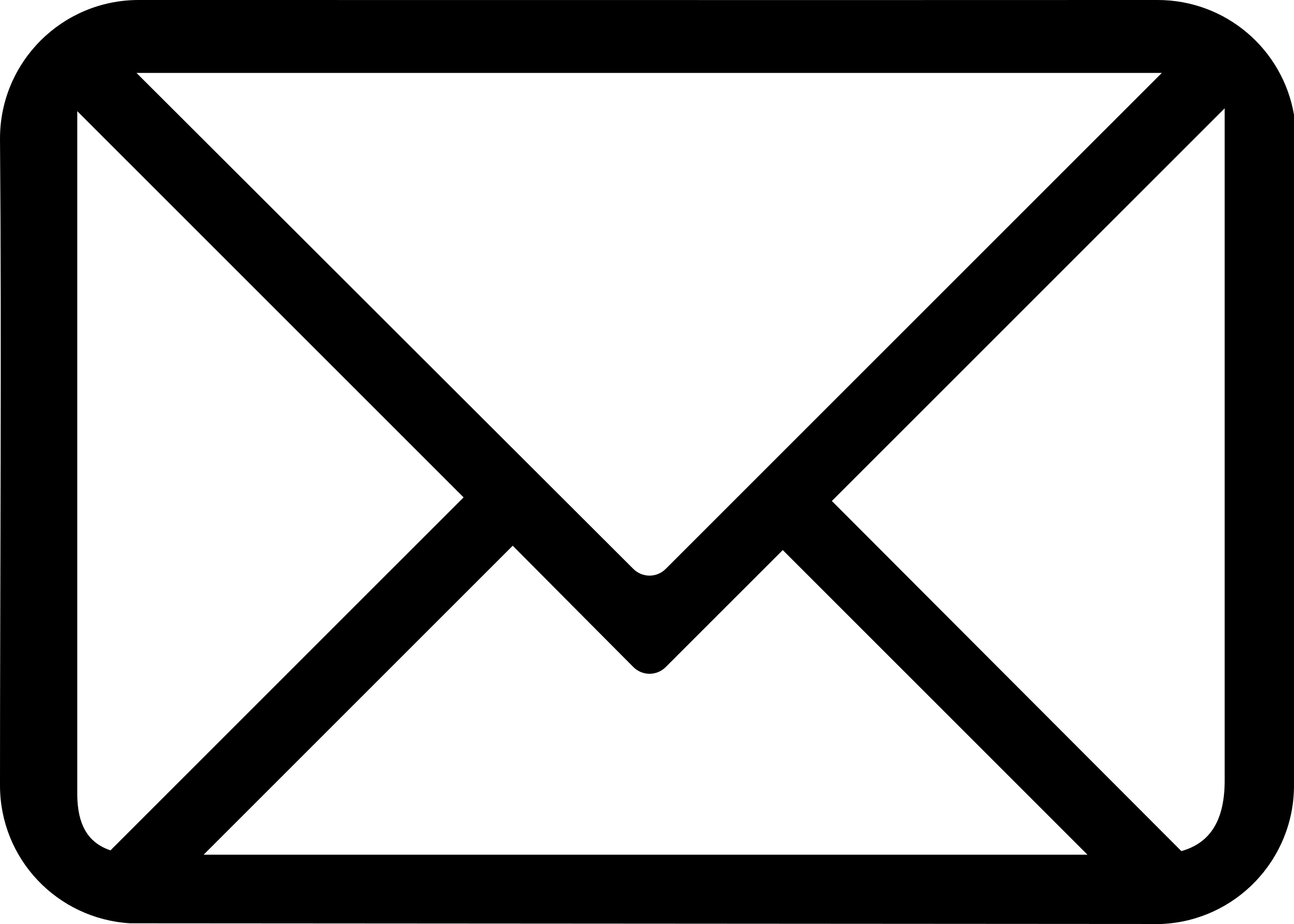 ?
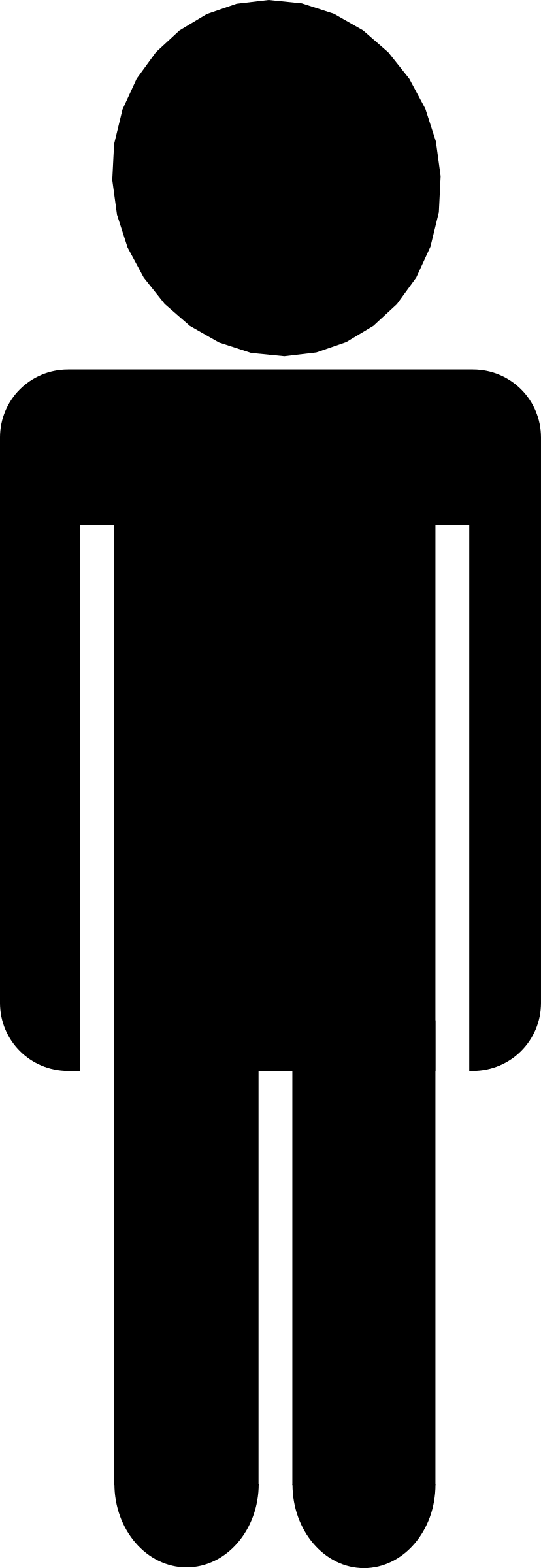 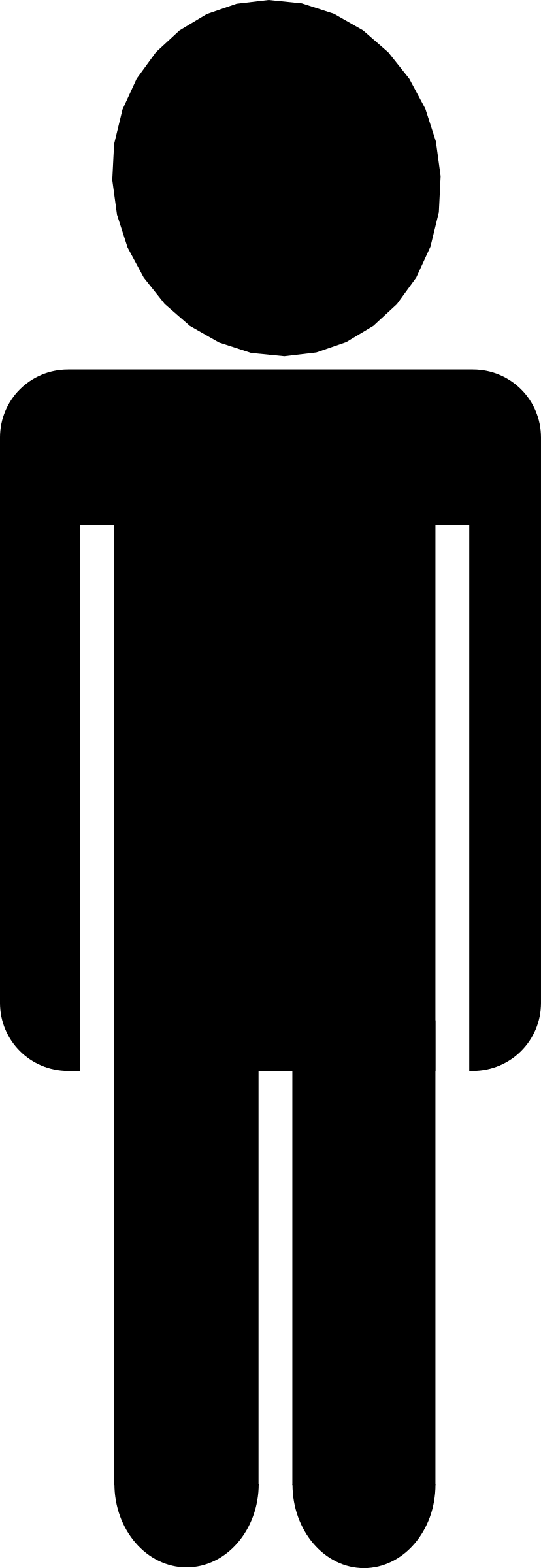 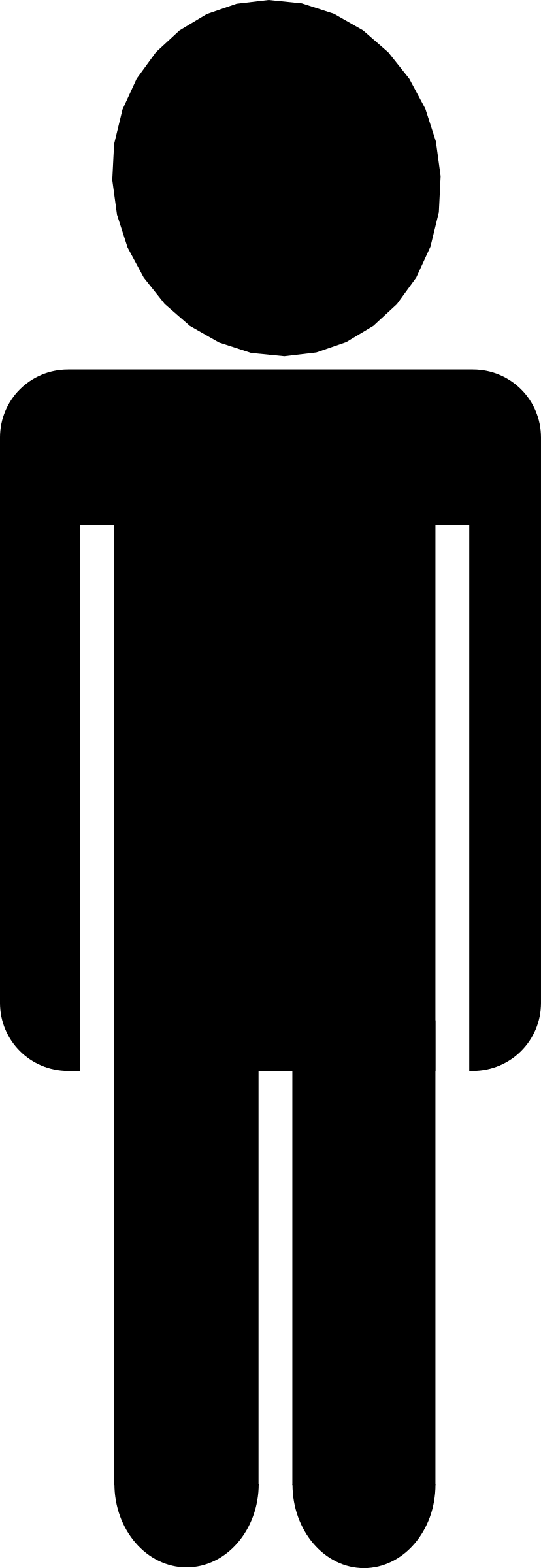 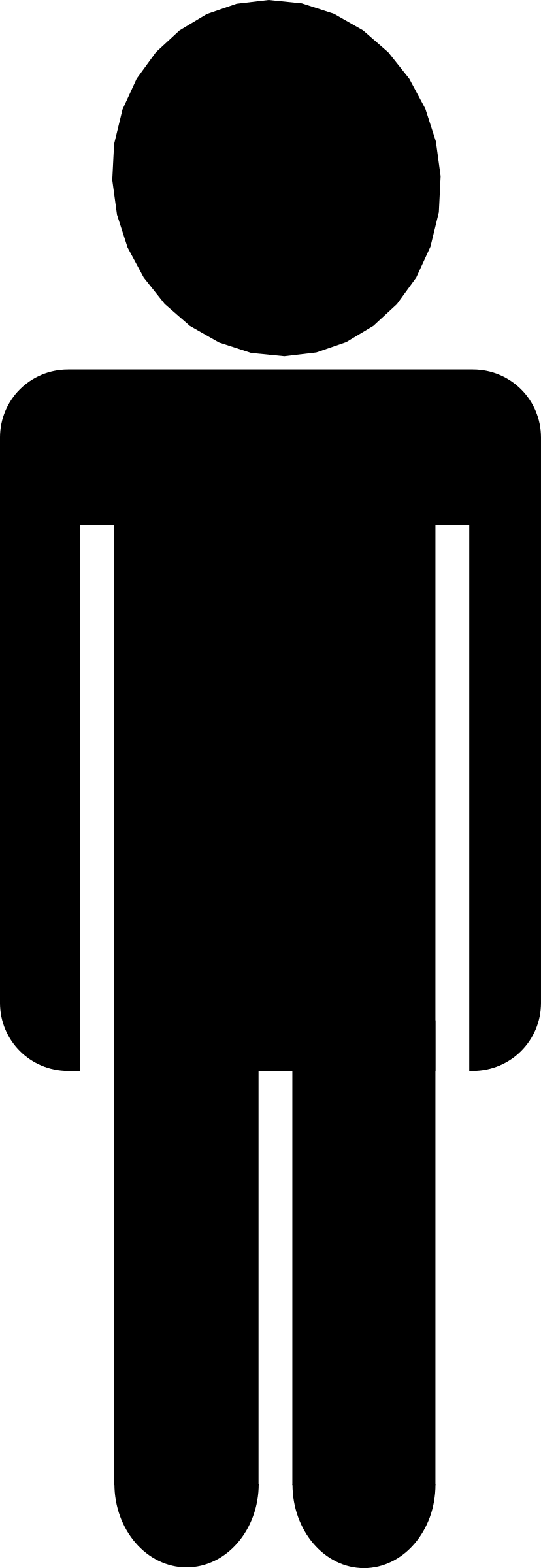 Emailed only to some professors and lab leaders of EE
‹#›
Idea 1: Make a Direct Connection
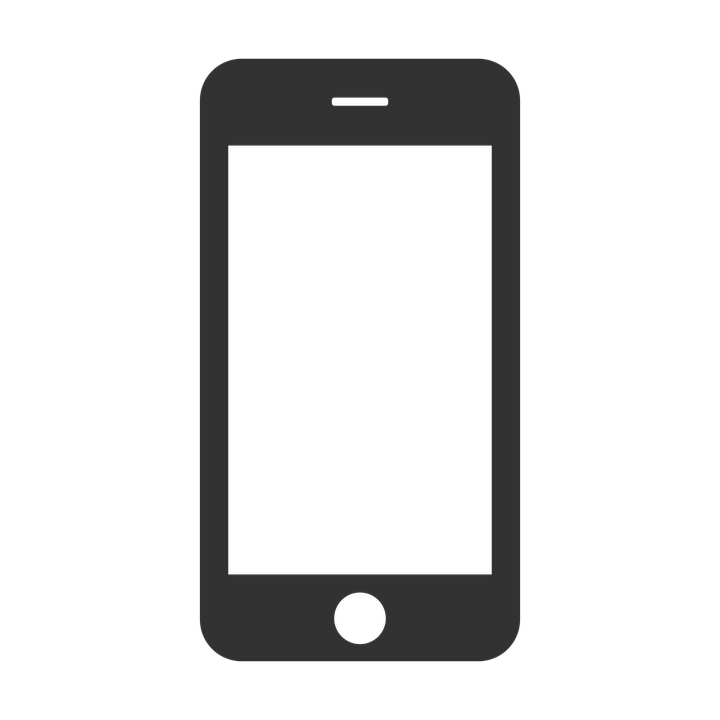 !   !  !      !  !  !  !
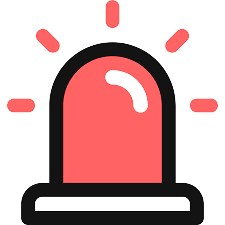 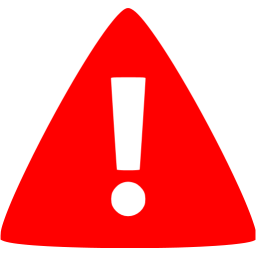 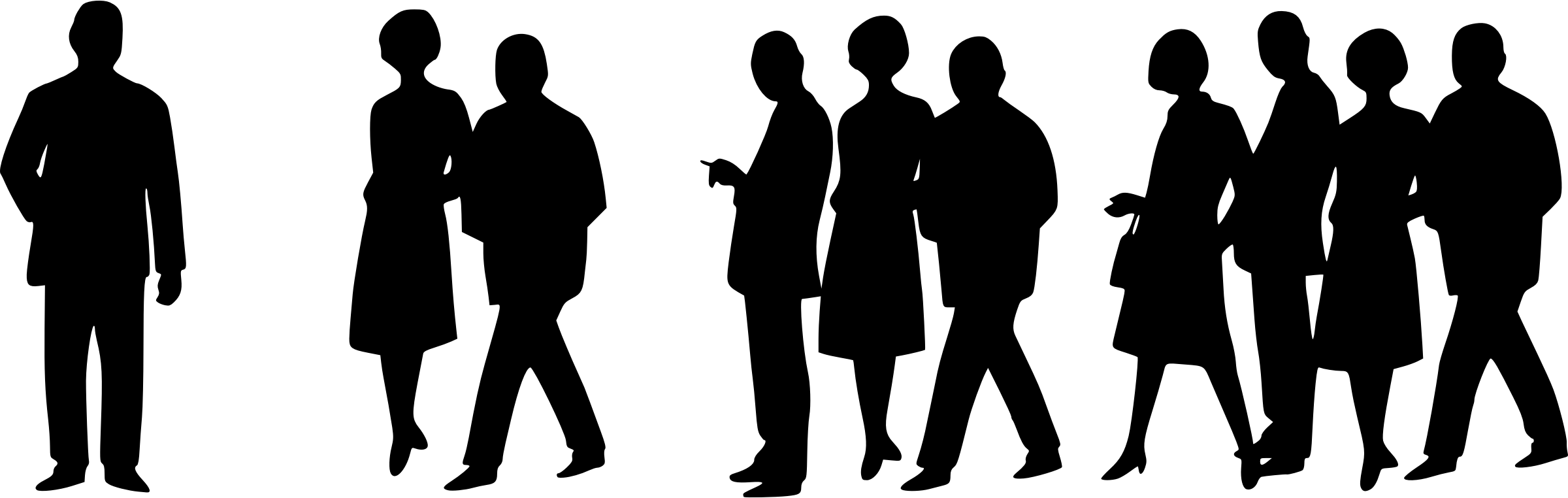 Using a mobile application
‹#›
[Speaker Notes: 전화 그림
서버 그림]
Idea 2: Alert at Least People Nearby
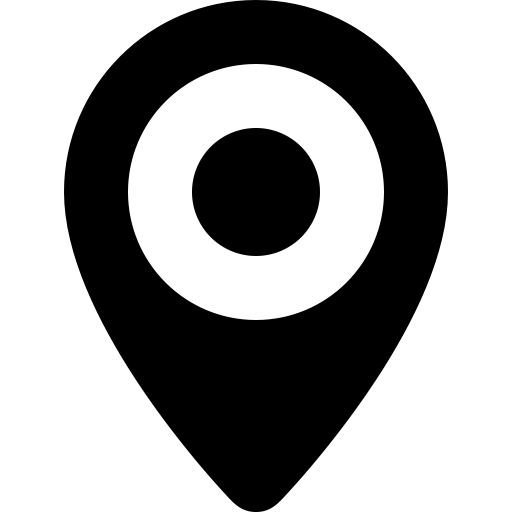 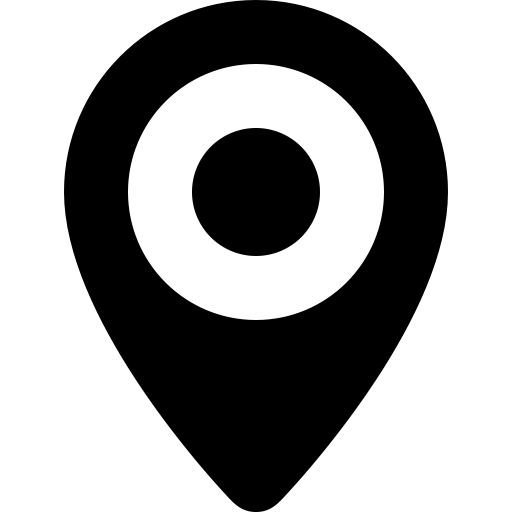 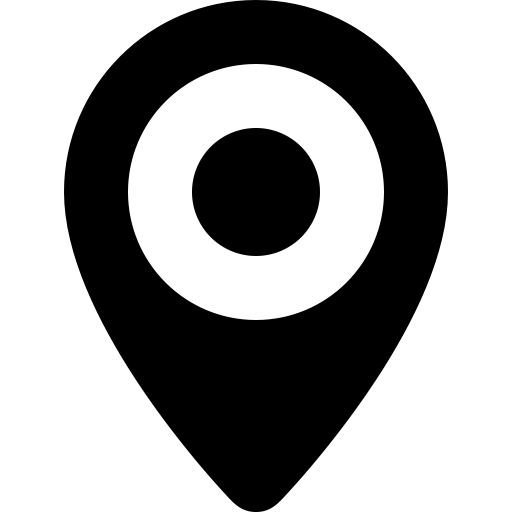 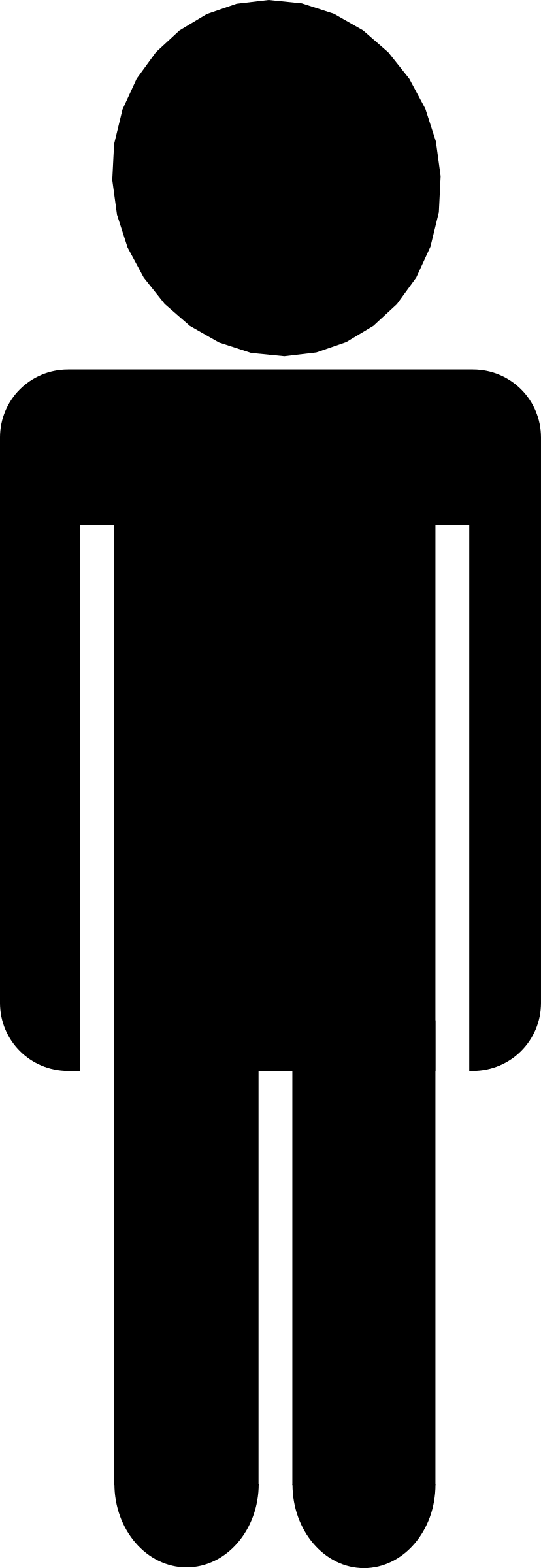 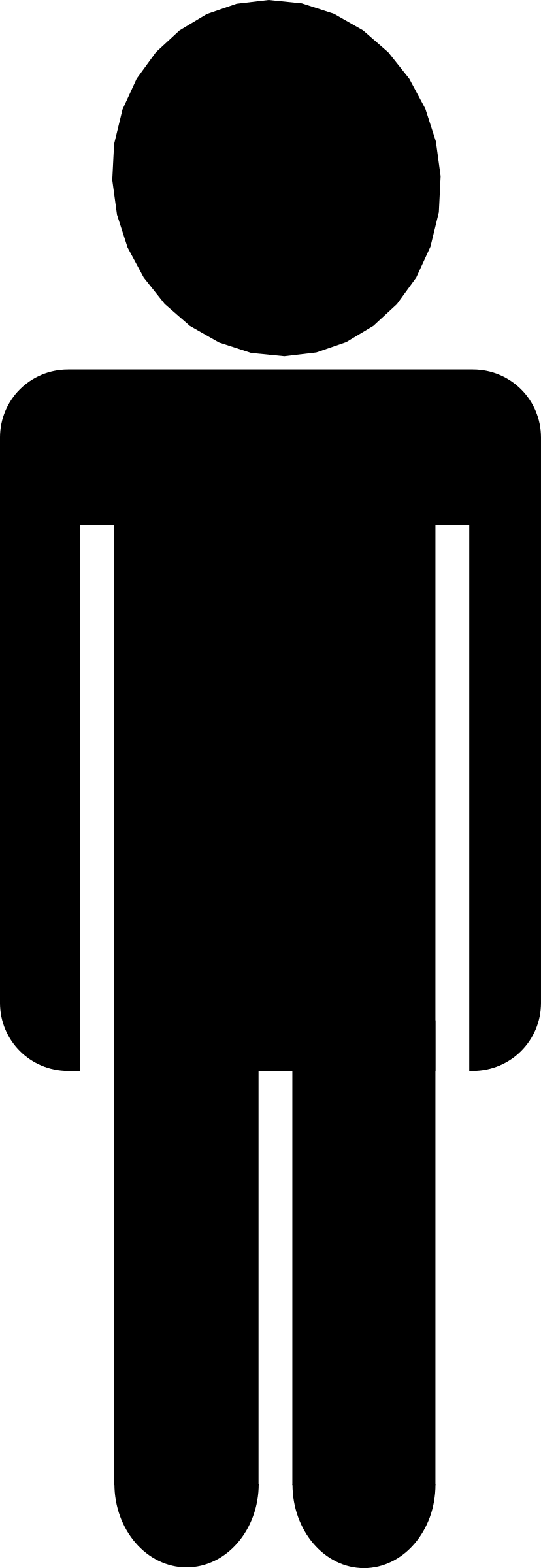 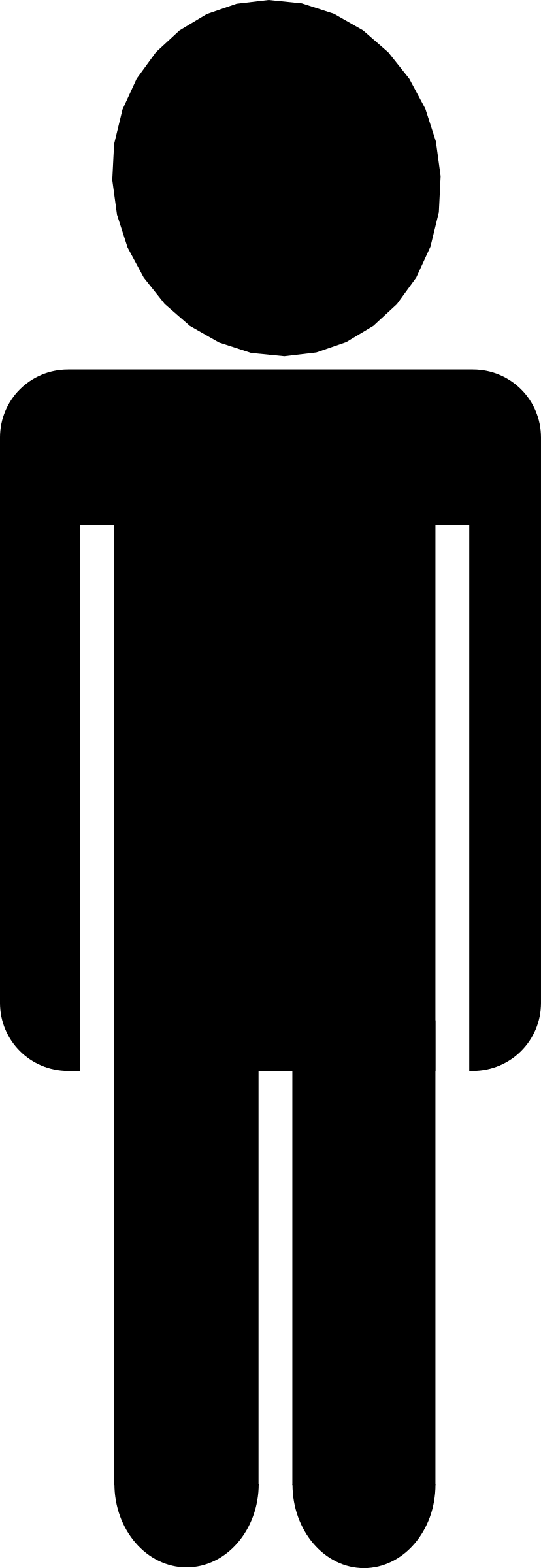 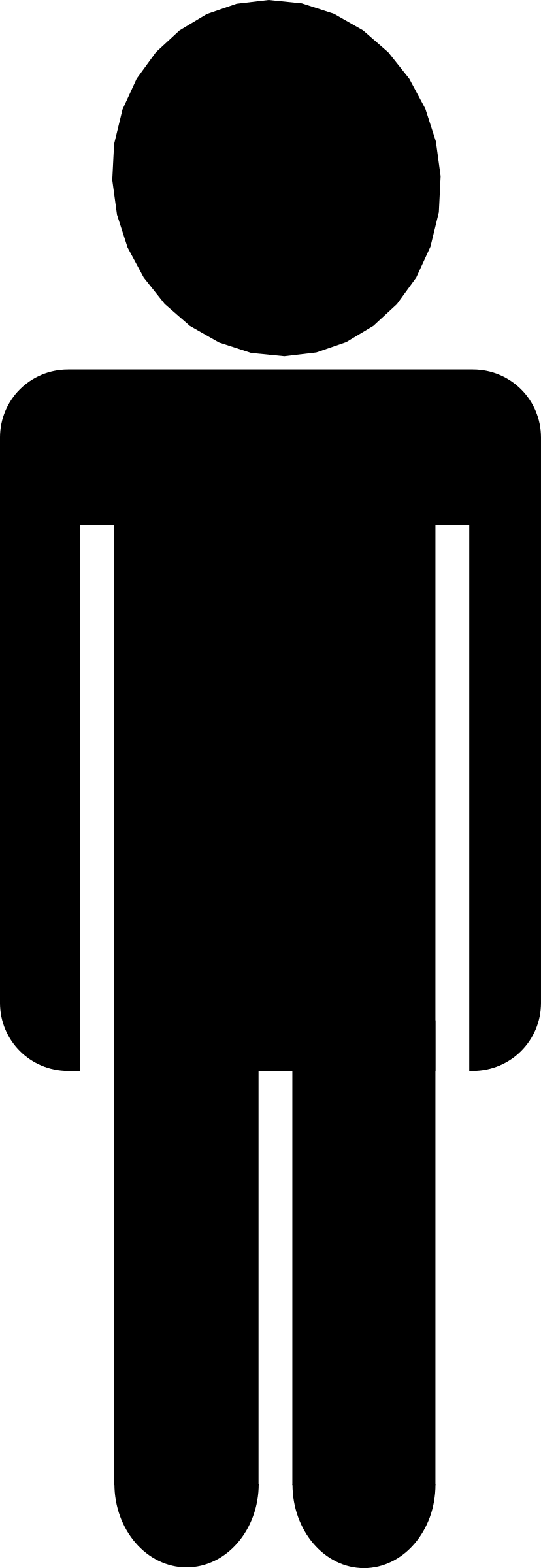 Employing location tracking techniques of mobile devices
‹#›
[Speaker Notes: ‘위치트래킹’이 나타나도록 ex) 나침반

urgent people -> sth else

https://www.iconfinder.com/icons/126573/gps_location_map_pin_icon]
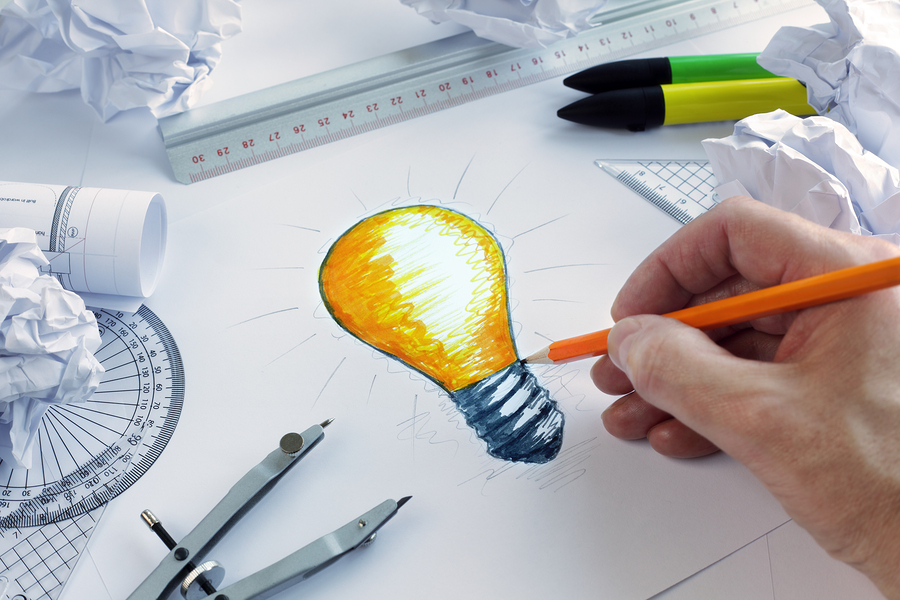 Design Issues
Expanding the scope of alert targets
People with portal IDs?
Protecting privacy while locating users
Anonymous IDs? Removing location history?
Convenient UI
For emergency situation
Communication with administrators
Web application
‹#›
[Speaker Notes: http://www.empreendedor.com/inventores-e-empreendedores-beneficios-e-desafios-para-uma-atuacao-conjunta/]
<div class="Box position-absolute overflow-hidden d-none jump-to-suggestions js-jump-to-suggestions-container">
<ul class="d-none js-jump-to-suggestions-template-container">
<li class="d-flex flex-justify-start flex-items-center p-0 f5 navigation-item js-navigation-item">
<a tabindex="-1" class="no-underline d-flex flex-auto flex-items-center p-2 jump-to-suggestions-path js-jump-to-suggestion-path js-navigation-open" href="">
<div class="jump-to-octicon js-jump-to-octicon mr-2 text-center d-none">
<svg height="16" width="16" class="octicon octicon-repo flex-shrink-0 js-jump-to-octicon-repo d-none" title="Repository" aria-label="Repository" viewBox="0 0 12 16" version="1.1" role="img"><path fill-rule="evenodd" d="M4 9H3V8h1v1zm0-3H3v1h1V6zm0-2H3v1h1V4zm0-2H3v1h1V2zm8-1v12c0 .55-.45 1-1 1H6v2l-1.5-1.5L3 16v-2H1c-.55 0-1-.45-1-1V1c0-.55.45-1 1-1h10c.55 0 1 .45 1 1zm-1 10H1v2h2v-1h3v1h5v-2zm0-10H2v9h9V1z"/></svg>
<svg height="16" width="16" class="octicon octicon-project flex-shrink-0 js-jump-to-octicon-project d-none" title="Project" aria-label="Project" viewBox="0 0 15 16" version="1.1" role="img"><path fill-rule="evenodd" d="M10 12h3V2h-3v10zm-4-2h3V2H6v8zm-4 4h3V2H2v12zm-1 1h13V1H1v14zM14 0H1a1 1 0 0 0-1 1v14a1 1 0 0 0 1 1h13a1 1 0 0 0 1-1V1a1 1 0 0 0-1-1z"/></svg>
<svg height="16" width="16" class="octicon octicon-search flex-shrink-0 js-jump-to-octicon-search d-none" title="Search" aria-label="Search" viewBox="0 0 16 16" version="1.1" role="img"><path fill-rule="evenodd" d="M15.7
Do not rely on human ability, 
use CS instead.
‹#›
<div class="Box position-absolute overflow-hidden d-none jump-to-suggestions js-jump-to-suggestions-container">
<ul class="d-none js-jump-to-suggestions-template-container">
<li class="d-flex flex-justify-start flex-items-center p-0 f5 navigation-item js-navigation-item">
<a tabindex="-1" class="no-underline d-flex flex-auto flex-items-center p-2 jump-to-suggestions-path js-jump-to-suggestion-path js-navigation-open" href="">
<div class="jump-to-octicon js-jump-to-octicon mr-2 text-center d-none">
<svg height="16" width="16" class="octicon octicon-repo flex-shrink-0 js-jump-to-octicon-repo d-none" title="Repository" aria-label="Repository" viewBox="0 0 12 16" version="1.1" role="img"><path fill-rule="evenodd" d="M4 9H3V8h1v1zm0-3H3v1h1V6zm0-2H3v1h1V4zm0-2H3v1h1V2zm8-1v12c0 .55-.45 1-1 1H6v2l-1.5-1.5L3 16v-2H1c-.55 0-1-.45-1-1V1c0-.55.45-1 1-1h10c.55 0 1 .45 1 1zm-1 10H1v2h2v-1h3v1h5v-2zm0-10H2v9h9V1z"/></svg>
<svg height="16" width="16" class="octicon octicon-project flex-shrink-0 js-jump-to-octicon-project d-none" title="Project" aria-label="Project" viewBox="0 0 15 16" version="1.1" role="img"><path fill-rule="evenodd" d="M10 12h3V2h-3v10zm-4-2h3V2H6v8zm-4 4h3V2H2v12zm-1 1h13V1H1v14zM14 0H1a1 1 0 0 0-1 1v14a1 1 0 0 0 1 1h13a1 1 0 0 0 1-1V1a1 1 0 0 0-1-1z"/></svg>
<svg height="16" width="16" class="octicon octicon-search flex-shrink-0 js-jump-to-octicon-search d-none" title="Search" aria-label="Search" viewBox="0 0 16 16" version="1.1" role="img"><path fill-rule="evenodd" d="M15.7
Reference List
Campus image in slide1: https://www.youtube.com/watch?v=ZX8kJfWzvX4

Skull and crossbones image in slide 4: https://upload.wikimedia.org/wikipedia/commons/5/58/GHS-pictogram-skull.svg

Bureaucracy image in slide 5: http://sweetmanager.blogspot.com/2013/05/10-quotes-about-bureaucracy.html

Source code in slide 6, 12, 13: Github webpage https://github.com/

Alarm image in slide7, 9: https://www.flaticon.com/free-icon/alarm_216295, designed by Trinh Ho in flaticon

Discussion image in slide7: https://www.growthsellers.com/hr_buzz/detail/84

Bulb image in slide11: http://www.empreendedor.com/inventores-e-empreendedores-beneficios-e-desafios-para-uma-atuacao-conjunta/
‹#›